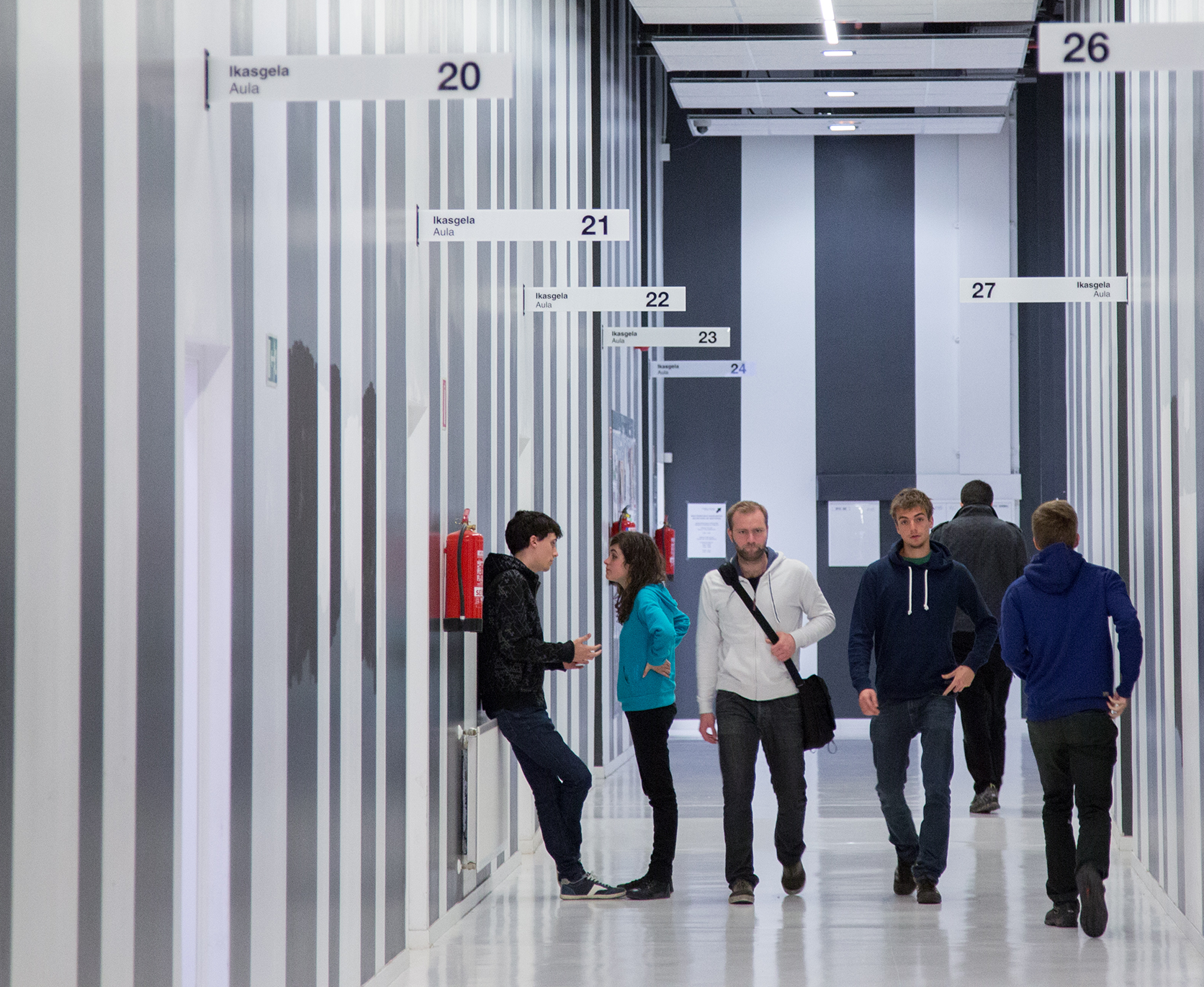 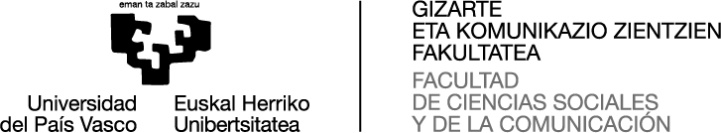 IKASGELETAKO EKIPOEN ERABILERA
(orokorra)
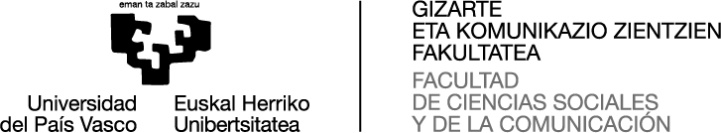 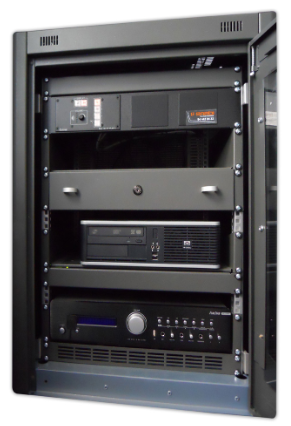 Ikasgelako multimedia-armairuan honako hauek aurkituko dituzu:
Proiektore-agintea
Ordenagailua PC
Hari gabeko teklatua + sagua
Anplifikadorea
Hari gabeko mikroa (gelaren arabera)
Hartzailea
Mikrodun petaka
Eramangarria konektatzeko kableak:
VGAIrudia
MinijackSoinua
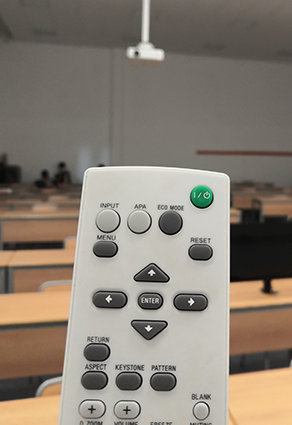 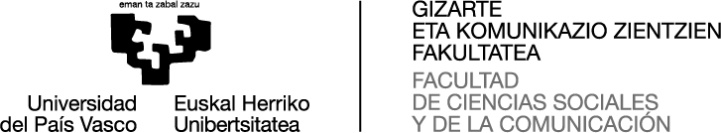 Piztu:
Ordenagailua
Proiektorea
Anplifikadorea
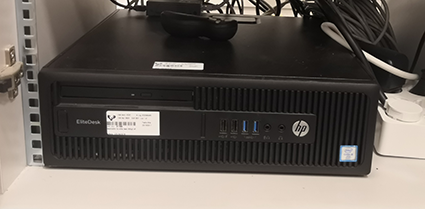 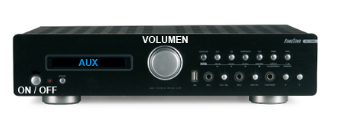 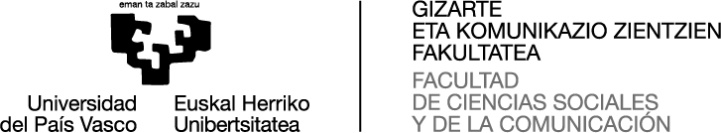 HARI GABEKO MIKROA DUTEN IKASGELAK
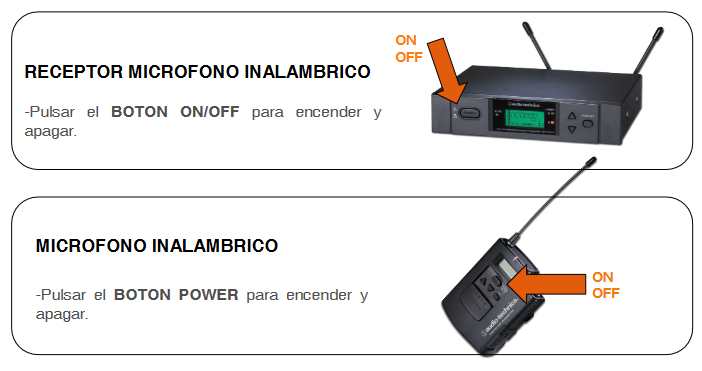 Anplifikadorea piztuta
Piztu hartzailea
Piztu petaka mikroarekin
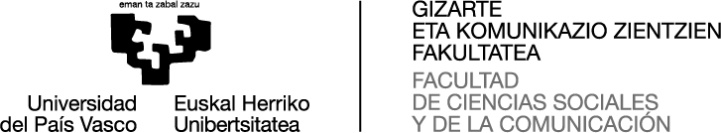 Portatil BATEN KONEXIOA
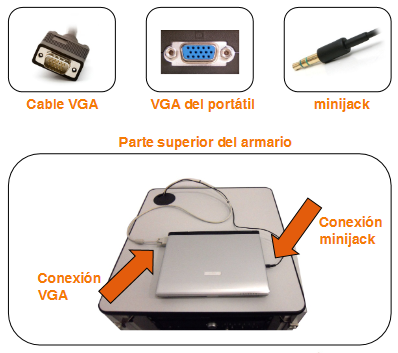 Armairuen goialdean (ikusi irudia) konexiorako behar diren kableak daude.
VGA kablea konektatu (zenbait ikasgela HDMIrekin)Irudia
Minijack audio-kablea konektatuSoinua
Irudia automatikoki agertzen ez bada, erabiltzaileak bere eramangarria konfiguratu beharko du.
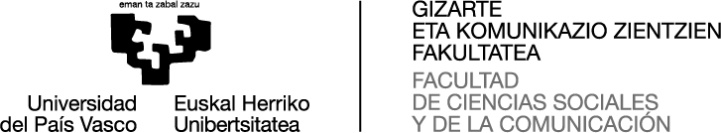 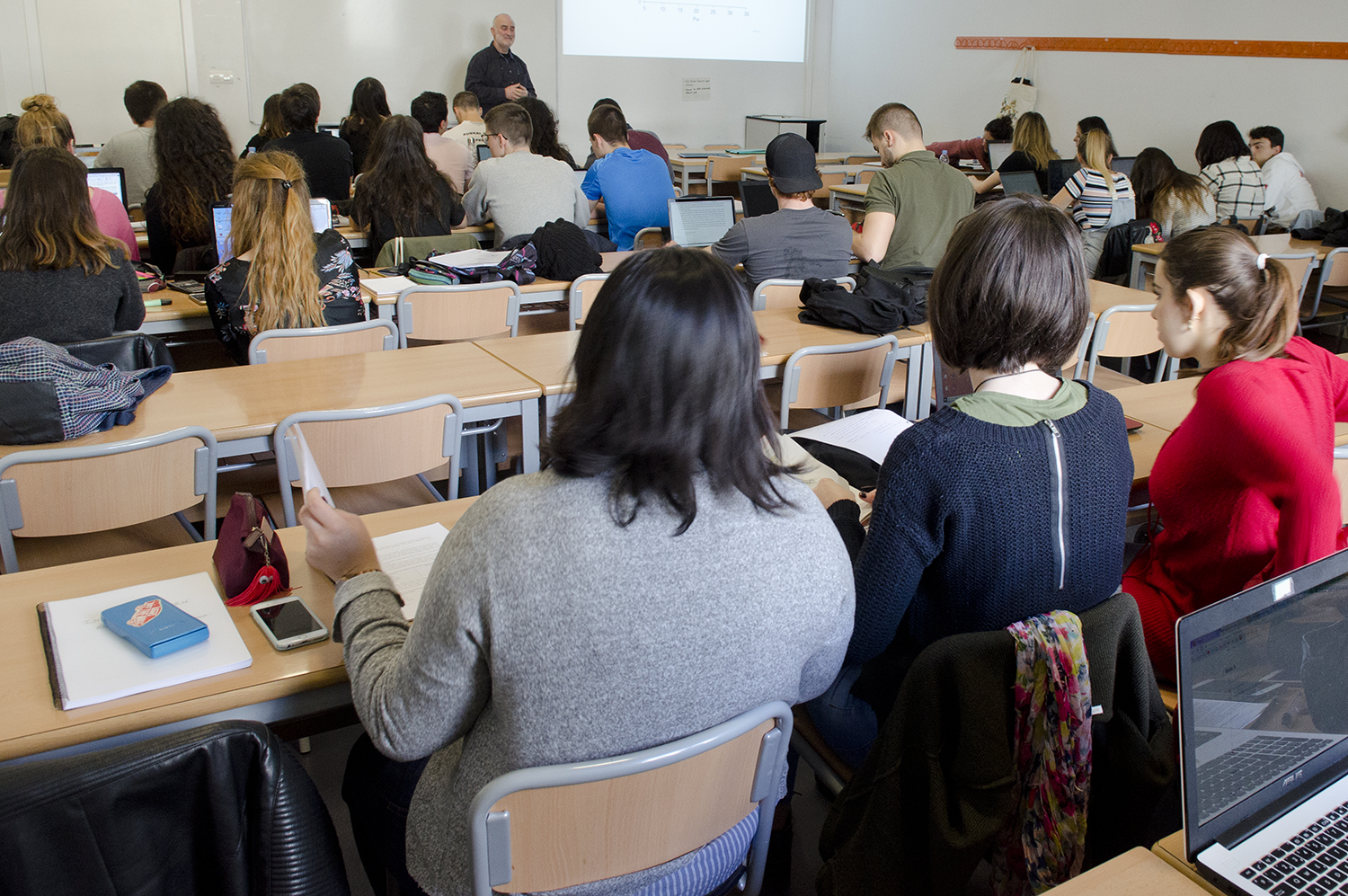 Klasea amaituta:
Itxi saio guztiak
Itzali proiektorea
Ekipo guztiak gorde
Itxi armairua
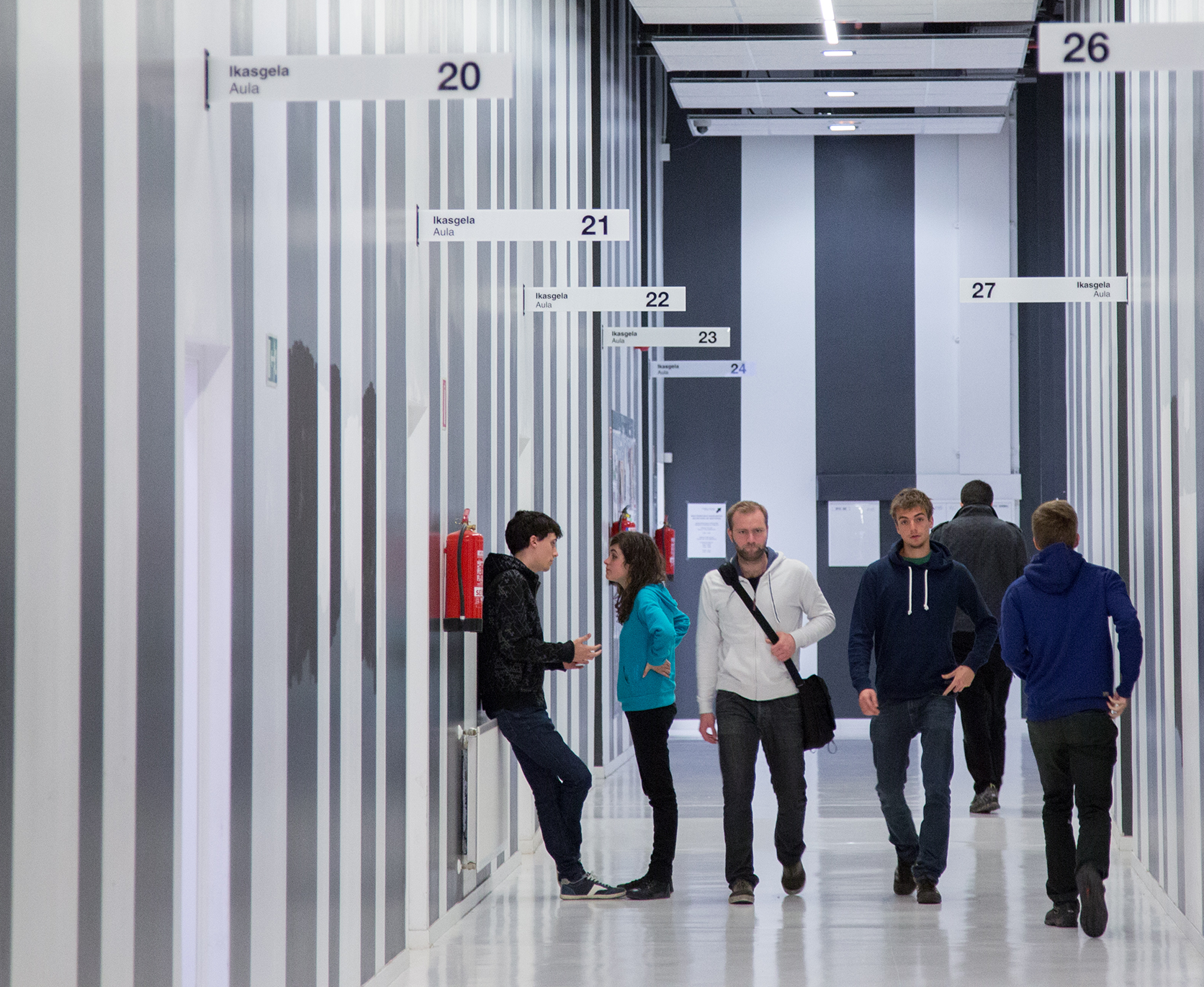 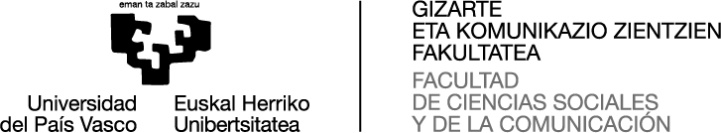 Mesedez,
Ez aldatu ekipoen konfigurazioa. 	 
Zalantza edo intzidentzia tekniko bat izanez gero, galdetu atezainei edo deitu
Multimedia Teknikarien telefonora (688 67 37 36).

Azpiegituren Kudeaketarako Dekanotza: 94 601 2356